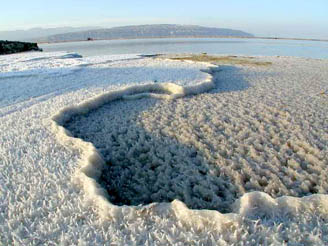 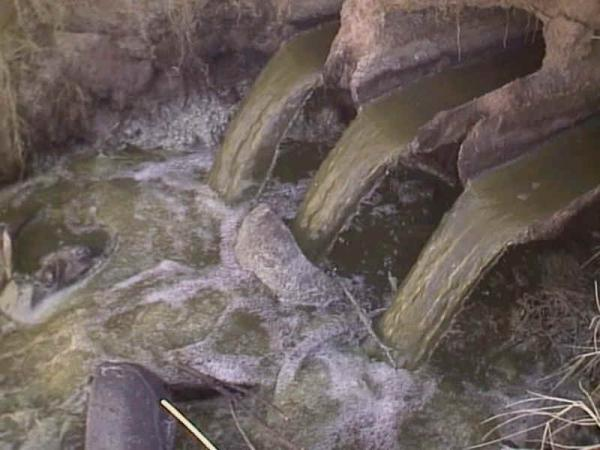 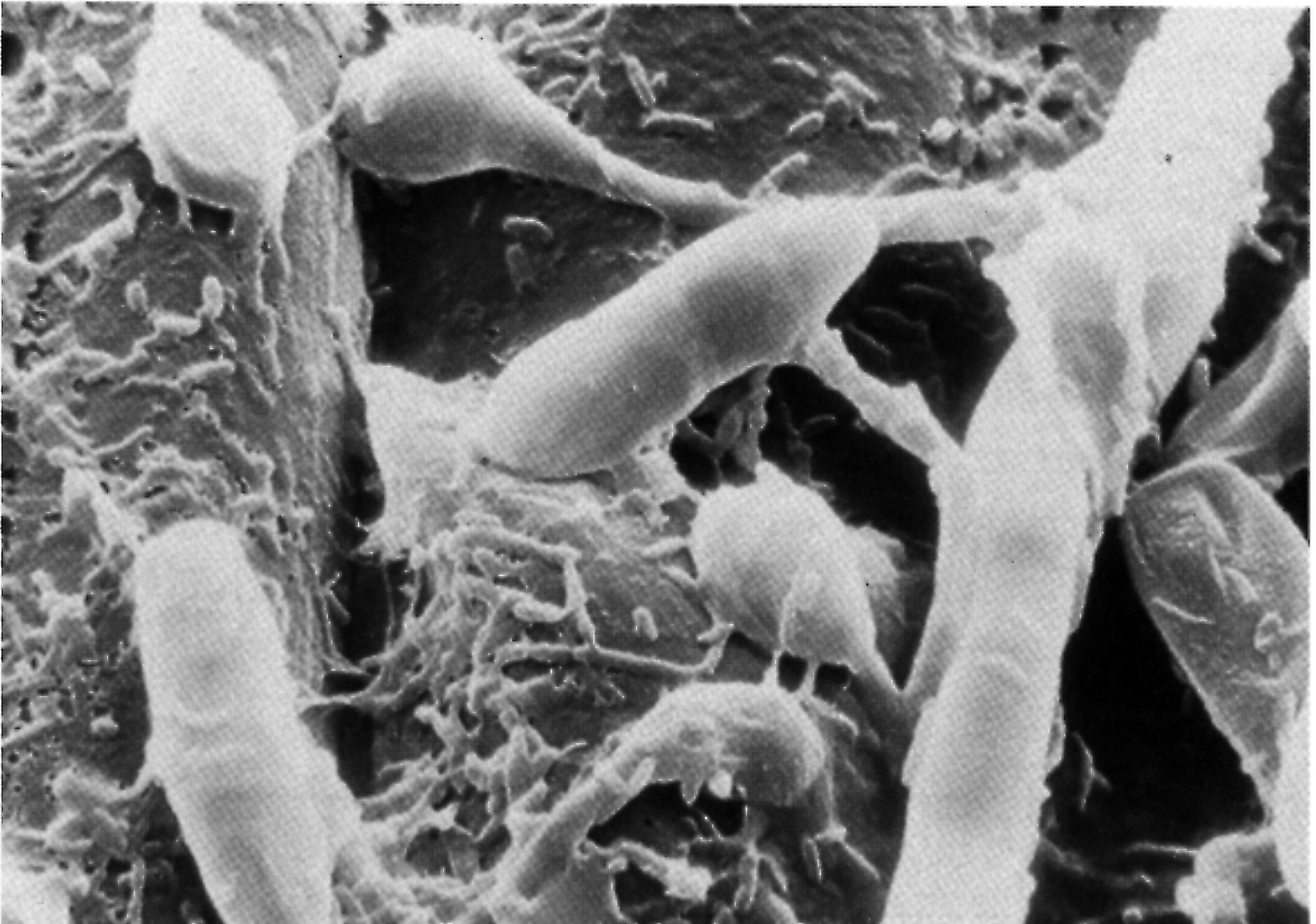 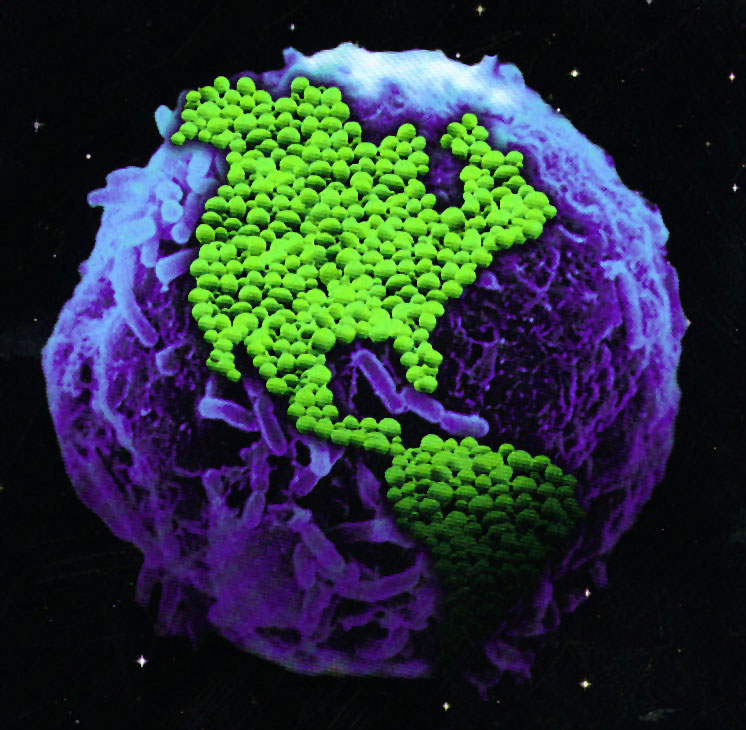 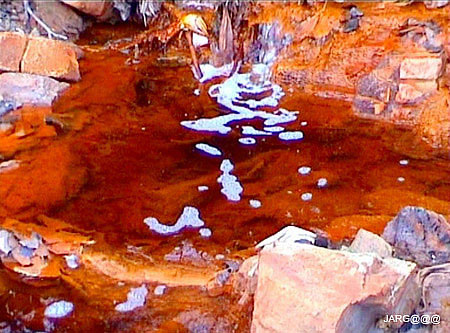 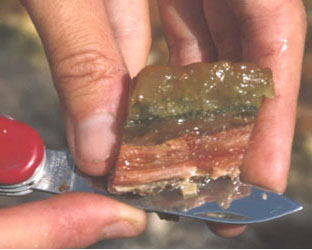 PROYECTOS FIN DE GRADO BTG-CAM-NHD
Oferta académica 2020-2021
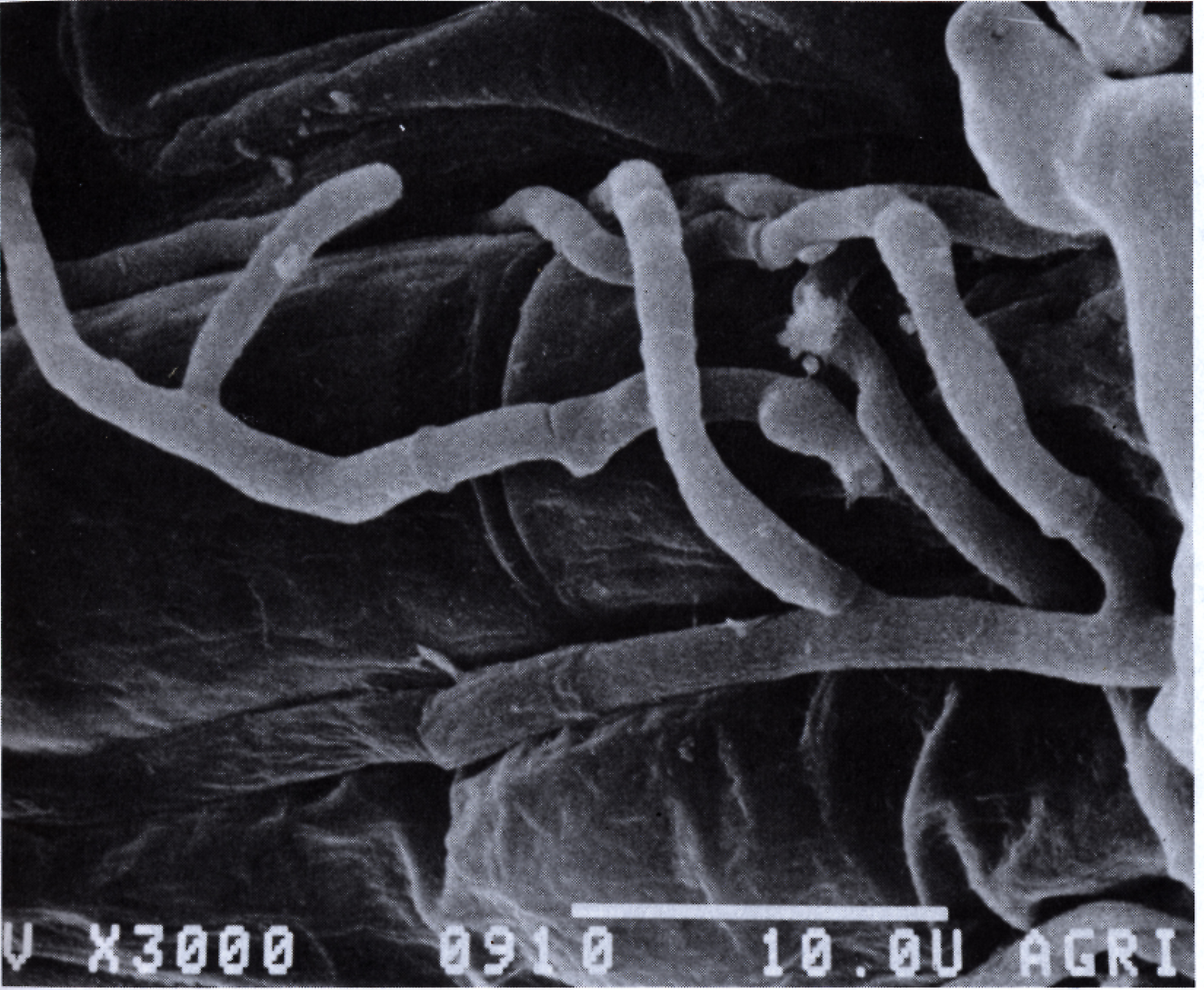 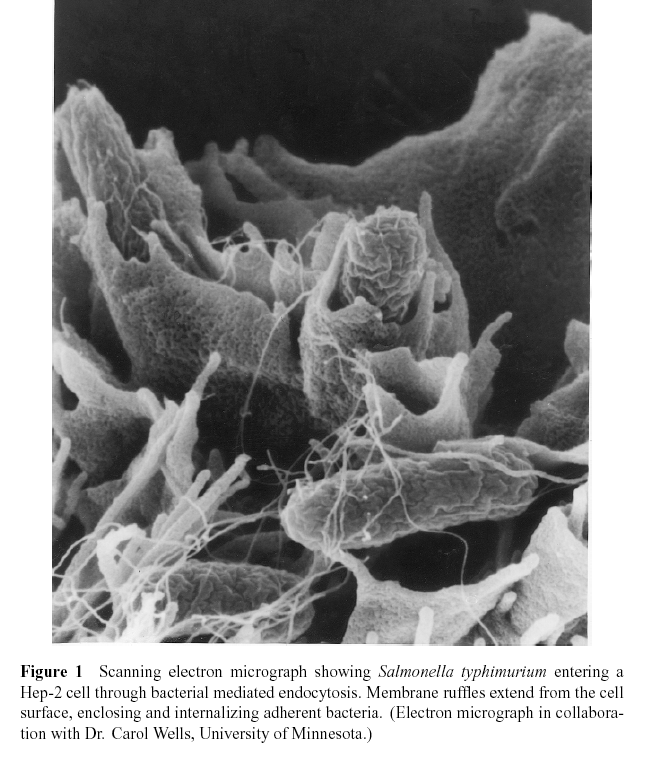 ÁREA DE MICROBIOLOGÍA
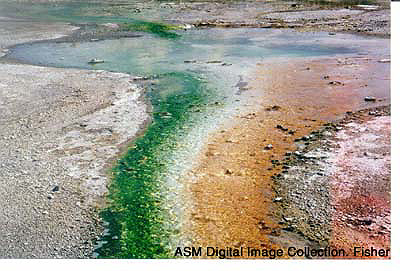 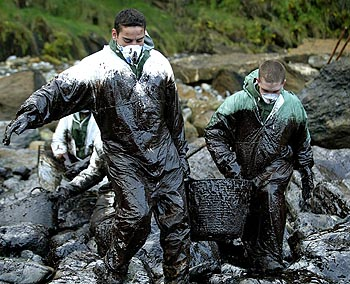 1
PROYECTO 1:
AISLAMIENTO DE BACTERIAS DEGRADADORAS DE CONTAMINANTES ORGÁNICOS
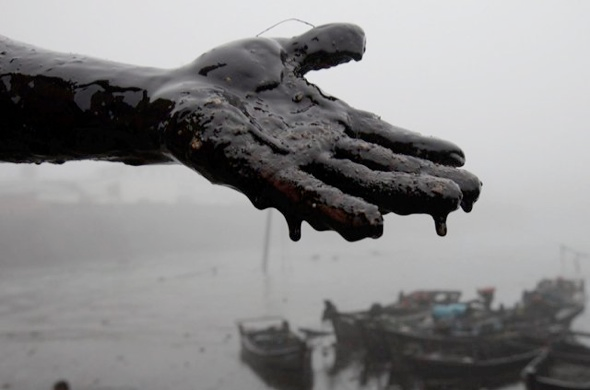 INTERÉS
Biorremediación de suelos y aguas contaminadas


OBJETIVOS

1. Aislamiento de bacterias degradadoras de contaminantes orgánicos a partir de suelos contaminados, fangos de depuradoras o pilas de compostaje

2. Caracterización fisiológica y molecular de bacterias aisladas
[Speaker Notes: Contaminación con hidrocarburos derivados del petróleo: grave problema ambiental
Posibilidad del uso de biorremediación para el tratamiento de suelos y aguas contaminadas.
Aislar bacterias que pudieran ser útiles para procesos de biorremediación de zonas contaminadas.]
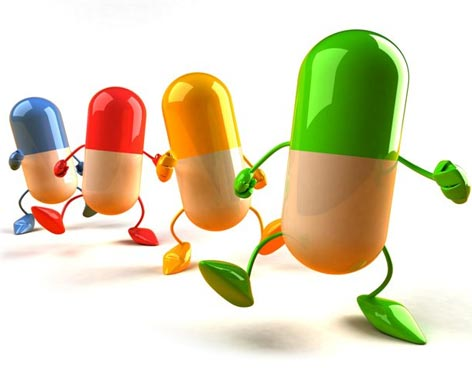 PROYECTO 2:
Aislamiento de microorganismos resistentes a antibióticos
INTERÉS 
Evaluación de la frecuencia de microorganismos resistentes en muestras de distinto origen.
Diseño de estrategias para el uso racional de antimicrobianos

OBJETIVOS
Aislar microorganismos resistentes a antibióticos a partir de diversas muestras (ambientales, depuradoras, alimentos, etc).
Identificación de los microorganismos.
Caracterización fenotípica de la resistencia.
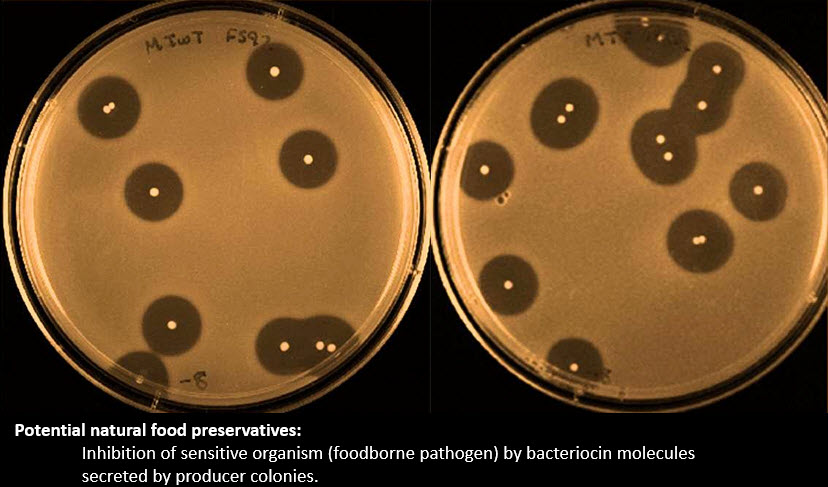 PROYECTO 3:
Aislamiento de microorganismos productores de compuestos antimicrobianos
INTERÉS 
Desarrollo de tratamientos alternativos a los antibióticos convencionales para combatir infecciones de microorganismos multirresistentes.

OBJETIVOS
Aislar microorganismos productores de compuestos antimicrobianos a partir de diversas muestras (ambientales, alimentos fermentados, etc).
Identificación de los microorganismos.
Caracterización del espectro de acción y MIC.
[Speaker Notes: Los microorganismos colonizan superficies formando biofilms
El estado de biofilm es más resistente a condiciones ambientales: desecación, temperatura, etc y también a depredación y a agentes antibacterianos
Responsables de la contaminación de material hospitalario
Implicados en la degradación de contaminantes orgánicos y en la naturaleza y en plantas de tratamiento de residuos.
OBJETIVO: entender el proceso de degradación de biofilms en bacterias degradadoras de contaminantes orgánicos como]
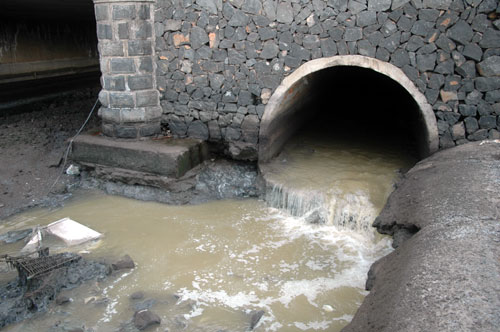 PROYECTO 4:
ANÁLISIS MICROBIOLÓGICO DE AGUAS
INTERÉS:
Aguas contaminadas / uso de las aguas
OBJETIVOS:
Familiarizarse con las técnicas usadas en análisis microbiológicos y físico-químicos de aguas

Realizar una analítica con las técnicas recogidas en las legislación de aguas sospechosas de contaminación

Interpretar la analítica y sacar conclusiones sobre la contaminación medida
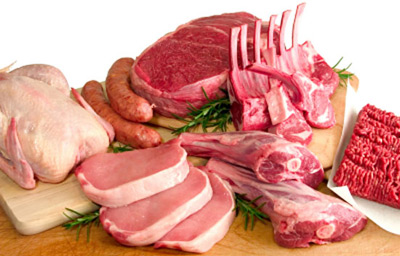 PROYECTO 5:
CALIDAD MICROBIOLÓGICA DE LOS ALIMENTOS
INTERÉS:
Control de la calidad microbiológica de los alimentos
OBJETIVOS:
Familiarizarse con las técnicas usadas en análisis microbiológico de alimentos

Realizar una analítica con las técnicas recogidas en las legislación sobre seguridad alimentaria

Interpretar la analítica y sacar conclusiones sobre la contaminación medida
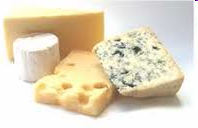 PROYECTO 6:
PRODUCTOS FERMENTADOS: FUENTE DE BACTERIAS VIVAS
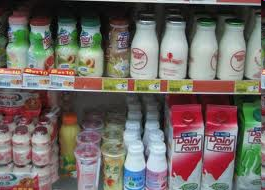 INTERÉS:
Identificación y recuento de los diferentes microorganismos presentes en los productos fermentados disponibles comercialmente o caseros
OBJETIVOS:
Familiarizarse con las técnicas usadas en análisis microbiológicos de alimentos y recuento de bacterias lácticas
Realizar una analítica con las técnicas recogidas en las legislación
Interpretar la analítica y sacar conclusiones sobre el contenido microbiológico de los alimentos analizados
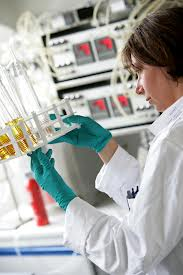 PROYECTO 7:
TUTORIZACION DE PROYECTOS EXTERNOS
¿QUIEN PUEDE OPTAR A ESTA MODALIDAD?:
Alumnos internos del Área de Microbiología
Alumnos internos de laboratorios externos a la UPO (CSIC, etc.)
Alumnos en prácticas/trabajadores en empresas que impliquen trabajo de investigación
CONTACTOS:
AROA LÓPEZ SÁNCHEZ
E-mail: arlopsan@upo.es

EVA MARÍA CAMACHO FERNÁNDEZ
E-mail: emcamfer@upo.es

AMANDO FLORES DÍAZ
E-mai: aflodia@upo.es